Quality control of optical time series
 and 
temporal features computation
Pr. Pierre Defourny / Dr. Julien Radoux  – UCLouvain, Belgium
Making good use of large time series
At least one image every 5 days 
 more than 70 images per year
Consistency of the optical signal is a key
 We will focus on three questions
Are images usable or not ? 
Fully cloudy images are discarded by preprocessing
How to check the quality of the time series ? 
Cloud/cloud shadow flag 
Atmospheric corrections
How to extract meaningfull information ?
Phenology metrics
Visual check is useful, but strenuous
Completely cloudy
(image skipped by preprocessor)
OK
Partly cloudy
OK
Poor radiometry
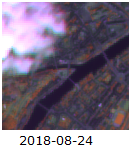 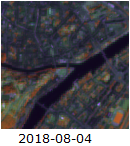 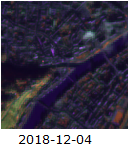 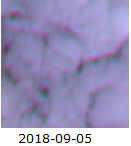 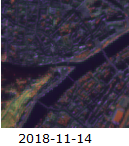 Automated quality check of reflectance
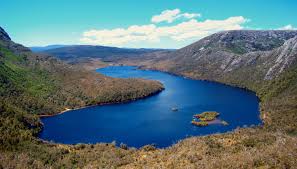 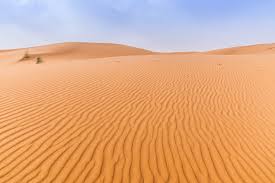 Use of pseudo-invariant targets
Examples:
Desert
Water
Impervious surfaces
Salt flats
Evergreen forests
…
Make sure that they are really invariance in YOUR area
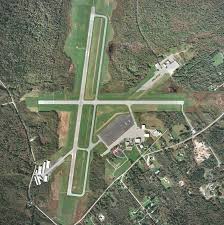 Temporal metrics to capture the time series info
Example of specific set of metrics (features) designed for crop monitoring
4
2
3
5
1
Maximum NDVI 
(average of 3 max.)
Max. negative
slope
Max. positive
slope
Minimum NDVI
(average of 3 max.)
Maximum Red
(average of 3 max.)
Maximum green 
biomass
Harvested crop or
non green residues
Fast reduction of 
vegetation
Fastest growth of vegetation
Bare soil at sowing preparation
First by pixels

Then by parcels
NDVI
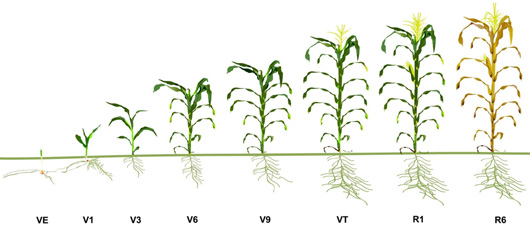 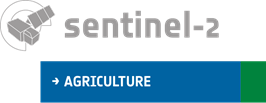 (Matton et al., 2015, Waldner et al., 2016, Lambert et al., 2016)
Time
Open your Jupyter notebook
You have a paper copy of the exercise
Interactive exercise is written in a Jupyter notebook
Double click on jupyter shortcut on your desktop
Load the notebook located in 
/mnt/upload2/trainme/DATA/sessions/2_temporal_features/
jupyter_notebook/TrainingESA_TimeSeries_v2.ipynb